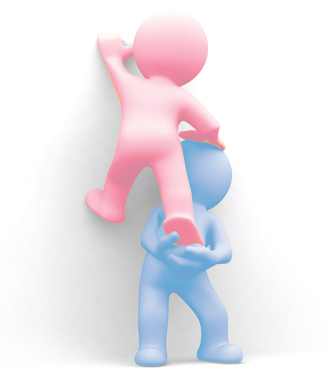 Professionalism 
through
Mentoring
Dr. Mona Badr
Assistant Professor & Consultant Microbiologist
Professionalism Block
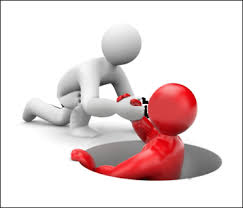 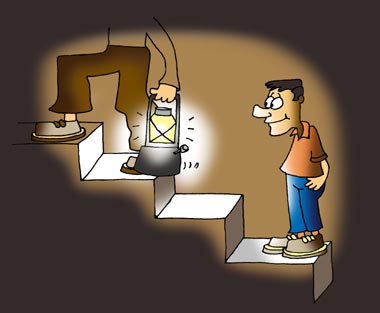 ObjectivesStudents should be able to  understand and describe;
The concept of Mentoring.
The roles of Mentor and Mentee.
What is to be expected from  Mentoring?
Professionalism through Mentoring.
What is MENTORING ?
“It is a professional relationship built within an organization that is intended to target and focus the training of individuals”
What is MENTORING ? Cont:
"Mentoring is to support and encourage people to manage their own learning in order that they may maximise their potential, develop their skills, improve their performance and become the person they want to be.”
Eric Parsloe, 
The Oxford School of Coaching & Mentoring
What is MENTORING ? Cont:
It is a relationship that involves interaction between two people ( mentor and mentee) normally working in a similar field or sharing similar experiences .[1]
Significant benefits are associated with mentorship. Effective mentorship  is crucial to career success in academic medicine[2,3]
MENTORING  A CAREER DEVELOPMENT TOOL
Do you want to build a  career ? 
Do you want to develop your  skills and help others learn, grow, and improve their skills? 
Would you like to have someone help you do these things
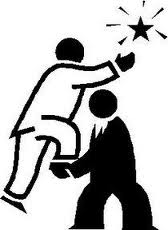 An Exercise
Please write a “one sentence” definition of MENTORING
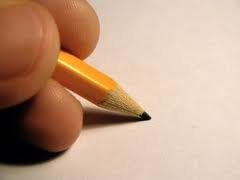 Good mentoring
One size doesn’t fit all  
Because there are 

Different human relationships 

Different learning needs 

Different styles of mentoring
Who is involved?
MENTOR
TEACHER
ADVISOR
ROLEMODEL
FRIEND
MENTORING
  RELATIONSHIP
MENTEE
STUDENT
LEARNER
Who is  a MENTOR?
Teacher 				   Advisor		  Role model 			     Friend
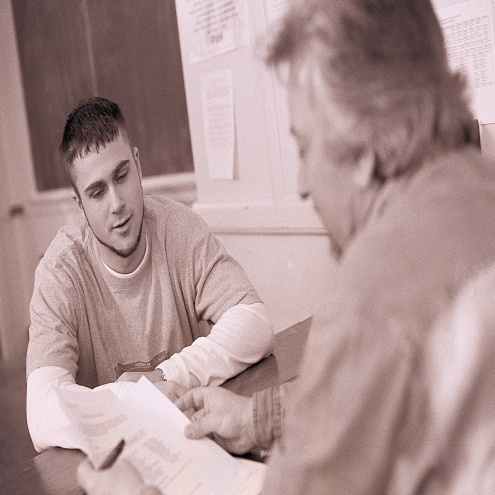 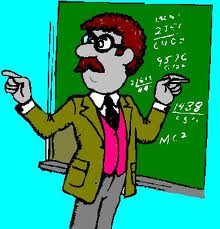 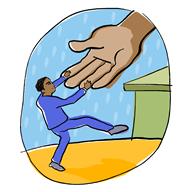 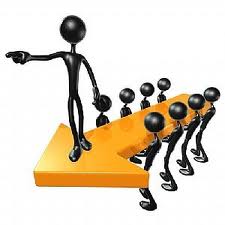 Who is a MENTOR ? Cont:
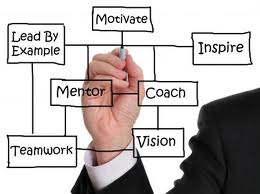 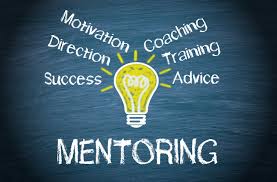 Who is to be expected from a  MENTOR ?
Teaching
Professional & personal Guidance
Role modeling
Socialization
Good mentoring
Common for Good Mentors
AVAILABLE
APPROACHABLE
SOCIABLE
Identify their strengths and weaknesses
Address  their
educational needs
Explore options with their mentee
What a MENTOR should  do ?
Act as a challenger
Provide Motivation
Encourage Reflection
Working in partnership programme 
creating capacity in general practice
NHS
What is achieved by a Mentor?
Satisfaction
Personal development
Experience Contribution
who is MENTEE/PROTÉGÉ
Protégé (male), a protégée (female)
 Now a days MENTEE( both male & female )
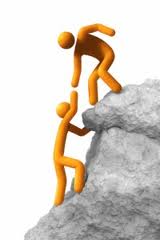 MENTOR
MENTEE
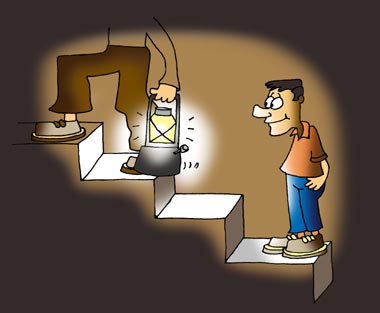 A MENTEE should  be?
Strategic 						Tactical
							
“WHAT 
                                                              “HOW”
 WHY”
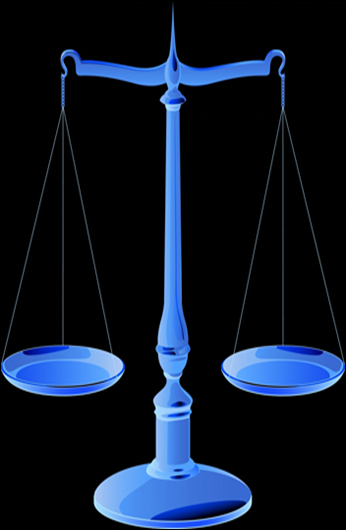 What a MENTEE should  have?
1. RESPECT:
 Mutual respect is the starting and sustaining aspect of a successful mentoring relationship. 
3 Vital signs by “Triple Creek Associates”
What a MENTEE should  have?Cont:
2. RESPONSIVENESS: 
Your willingness to learn from your mentor and your mentor’s willingness to respond to your learning needs are important for successful collaboration.
What a MENTEE should  have?Cont:
3. ACCOUNTABILITY: 
Once you and your mentor establish mutually held goals and expectations, keeping your agreements, strengthens trust and helps maintain a positive relationship.
What a MENTEE should  consider?
Students are obliged to recognize the multiple demands on a mentor's time.
MOST IMPORTANTLY
Professionalism Through Mentoring
Professional Excellence
INDIVIDUAL 

INTERPERSONAL
 
SOCIETAL  

ABIM foundation
What is to be expected from GOOD mentoring?
Mentoring flourishes behavioral, motivational and career outcomes
 It is an effective way of helping peopleto progress in their careers.
Characteristics of  GOOD mentoring
1. Establish an open communication system with mutual feedback
2. Set standards, goals, and expectations
3. Establish trust
4. Care for and enjoy each other
5. Allow mistakes
(Allen & Poteet, 1999).
What is to be expected from a GOOD mentoring?  Cont:
6.Participate willingly
7. Demonstrate flexibility
8. Consider constraints to mentoring
9. Learn from others
10. Work on common tasks
11. Be open and comfortable
SUMMARY
AS A MENTOR YOU SHOUD HAVE 
The desire to help – you should be willing to spend time helping someone else, and remain positive throughout.
The ability to challenge the mentee in a non-threatening way. Provide Feedback.

AS A MENTEE YOU SHOULD HAVE 
Motivation to continue developing and growing and  Listen actively
FOR YOUR READING
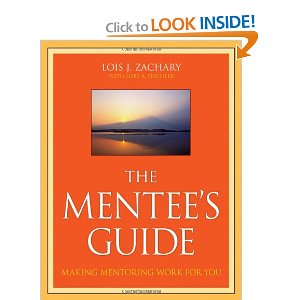 The Mentee's Guide: 
Making Mentoring Work for You 
Lois J. Zachary 





http://www.lumhs.edu.pk/jlumhs/Vol09No03/pdfs/v9n3ra01.pdf
Dr. Kamran Sattar
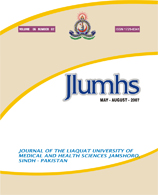 References
Kamran Sattar
http://www.lumhs.edu.pk/jlumhs/Vol09No03/pdfs/v9n3ra01.pdf
Sackett DL. On the determinants of academic
success as a clinician-scientist. Clin Invest Med.
2001;24:94-100.
Larson EB. Academic mentorship: an important
ingredient for our survival. J Gen Intern Med.
1992;7:255. 
Triple Creek Associates, Inc. (2007) Mentoring guide for mentees, second edition. Retrieved December 27, 2009,from http://www.3creek.com/resources/booklets/MenteeGuide.pdf
Allen, T. D., & Poteet, M. L. (1999). Developing effective mentoring relationships: Strategies from the mentor’sviewpoint. The Career Development Quarterly, 48, 59-73.
Judi Clements YouTube good coach vs. bad coach
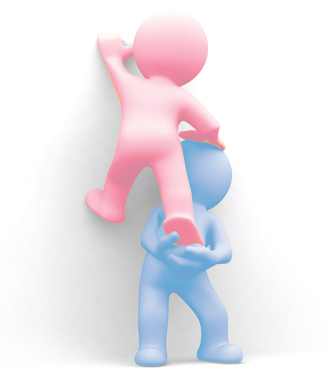